Our Vision
To be a high-ranking respected professional firm that builds strong and lasting relationships with our clients. We desire to provide our customers quality services that are personalized, reliable and value driven. In the longrun, we would love it if our clients felt confident that their interests and business are being cared for by a trusted firm that enjoys working with them and one another. We would love to offer nothing short comprehensive business and tax related services and assist enterprises to tackle complex situations in the fast-changing scenarios of business with the power of rightful decision making
Contact Us
SPONDOOACCOUNTANTS
Unit 1b Clapham North Business Centre
26-32 Voltaire Road
London, United Kingdom 
SW4 6DH4567 Main St ​
SPONDOO.CO.UK
02033 259 34
ACCOUNTANTS FOR CHARITY
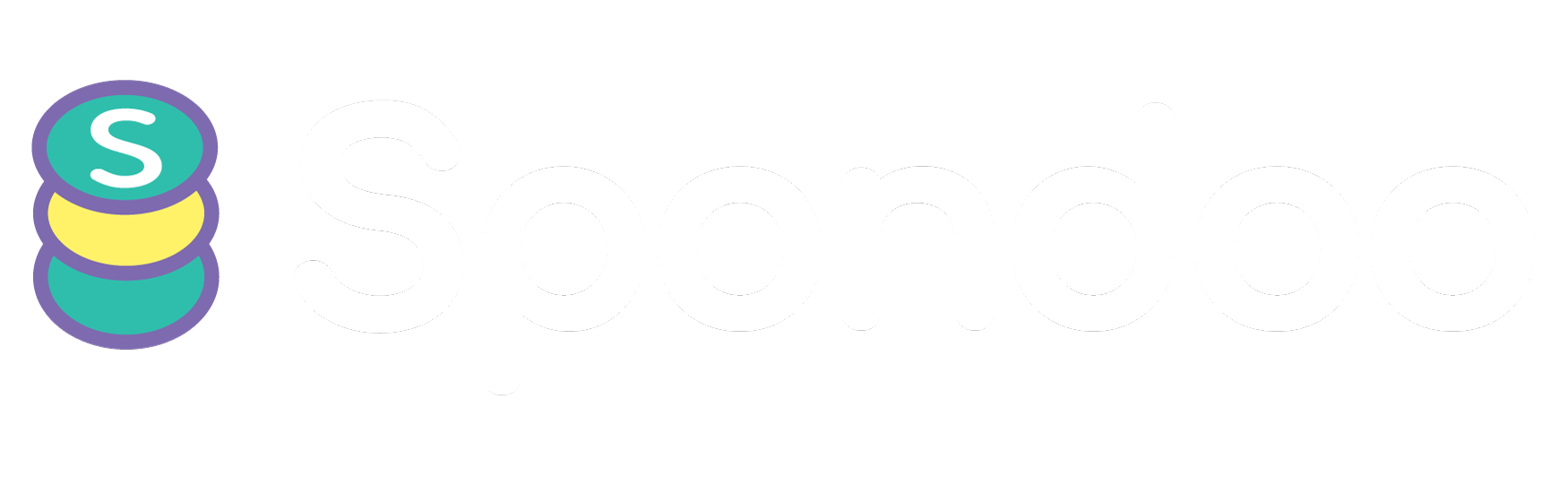 Our Services
Our Team
First-hand guidance on how to set up your charity.. 
Provide you with financial implications involved in charity, including your obligations to maintain your tax exemptions on receipts from donors. 
Bookkeeping 
Payroll and Auto– Enrollment
Tax Compliance
 Compliance with Charity Regulation 
Independent Examination
Spondoo is made up of a team of Chartered and Certified Accountants and bookkeepers, supported by our in-house software developers. We have years of experience across the finance industry - including in payroll, financial services and pensions - as well as in-depth knowledge of all the software that you use every day to run your business.
“When we give cheerfully and accept gratefully, everyone is blessed.”
― Maya Angelou
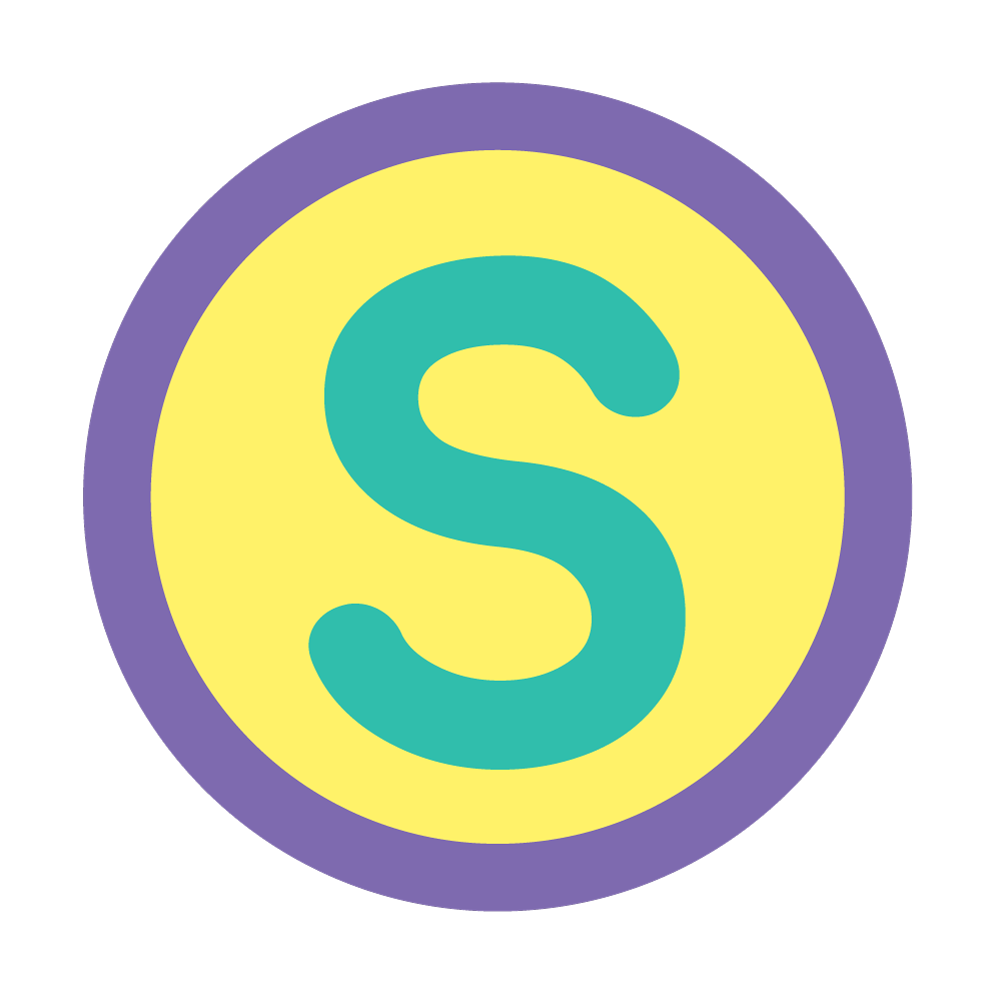